PROTEINURIA AND HEMATURIA
ASHIK HAYAT M.D. DM.  FACP
Approach to Proteinuria and Hematuria
			
				
			
			Ashik Hayat MD DM FACP 
			   Consultant Nephrology
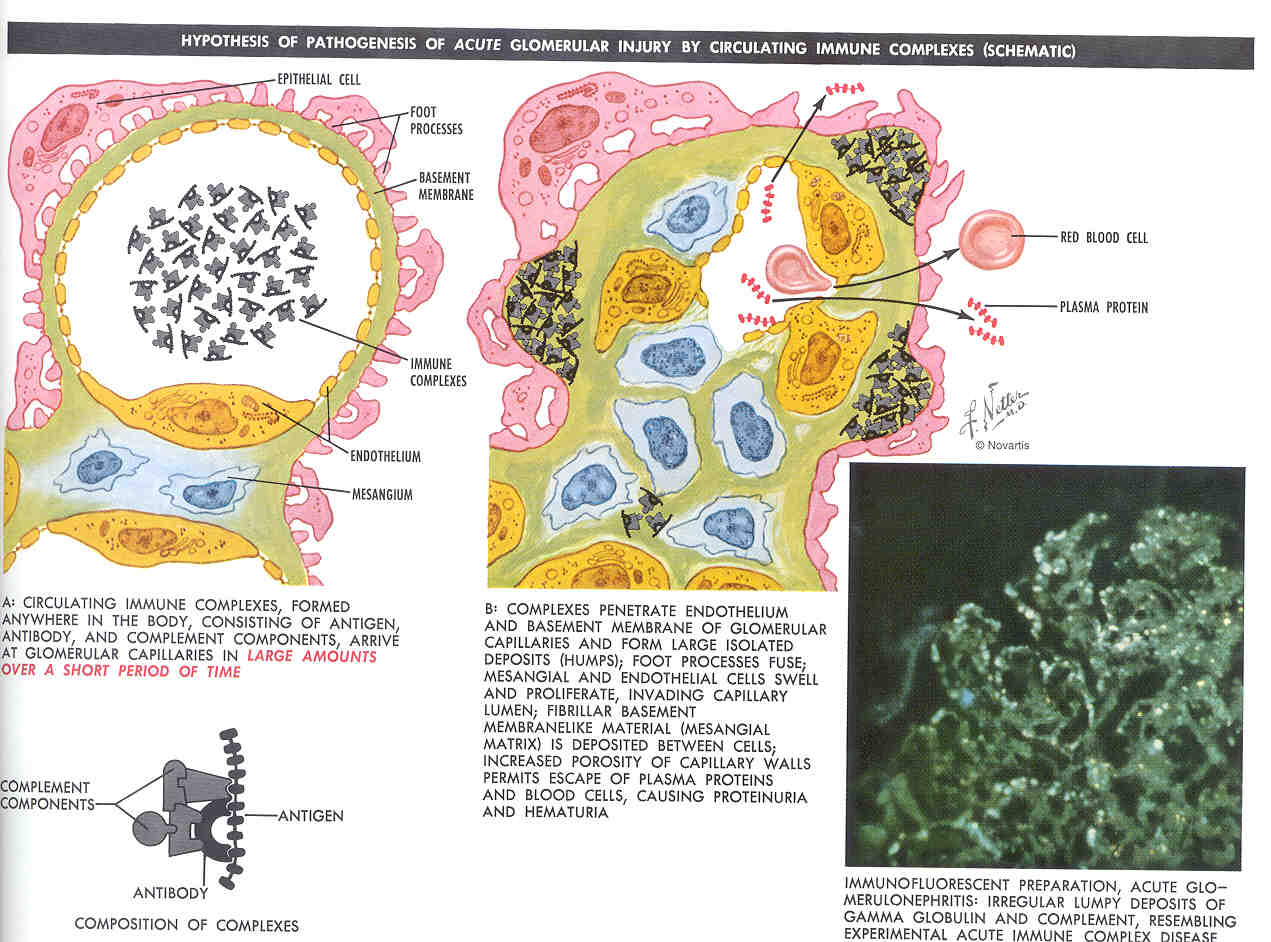 Proteinuria
Marker of renal disease.

Urinary protein excretion in adults  < 150 mg/day  albumin < 30mg/day 

Isolated proteinuria defined as proteinuria without hematuria or an elevated serum creatinine. 

Isolated proteinuria, asymptomatic detected incidentally by use of a dipstick
Other spectrum
Heavy proteinuria (>3 g/day)

Lipiduria 

Edema

Active urine sediment containing red cells (which are often dysmorphic) 

Red cell casts
Proteinuria
Occurrence in a single urine is relatively common

Routine urinalysis recommended for high risk patients, like diabetes or hypertension 

Early detection and treatment with ACE I or ARB slows  the progression

	
	                                                                    JAMA  2003; 290: 3101
Types of Proteinuria
Three main mechanism:
		Glomerular 
		(increase filtration)	
		Tubular
		 (increase excretion- decrease Reabsorption)
		Overflow
		 (marked overproduction of a particular protein)
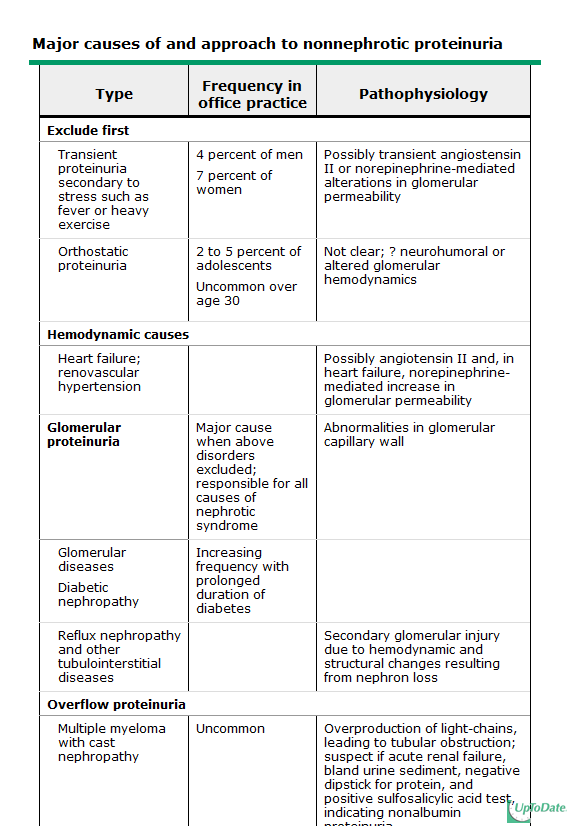 Measurement of urinary protein
Urine dipstick
		Negative
		Trace 		15-30mg/dl
		1+ 		30-100 mg/dl
		2+		300mg/dl
		3+		300-1000mg/dl
		4+		>1000mg/dl
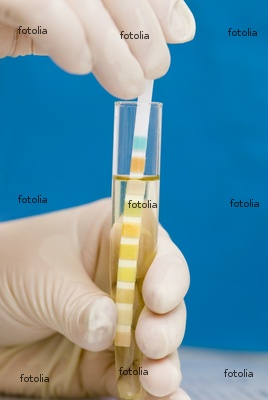 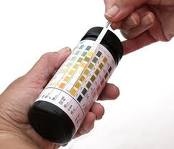 Sulphosalicylic acid  (SSA) test
Positive  SSA test with a negative dipstick 
      indicates presence of nonalbumin proteins 

Performed  by mixing 1 part of urine  with 
    3 parts 3% SSA , and grading the turbidity

False positive results occur  with use of  
     iodinated radio contrast agents

Dipstick and  SSA test detect urinary lysozyme, 
     increased in acute Monocytic leukemia.
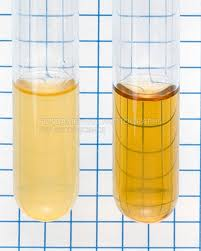 Measurement of quantitative protein excretion
Important to quantify daily protein excretion 

Benign forms of isolated proteinuria excrete <1 to 2 g/day.

Prognosis of the primary  Glomerular disease

To monitor the response to therapy
Measurement of quantitative protein excretion
24-hour urine measurement Cumbersome 

Total protein-to-creatinine ratio (mg/mg). 

Correlates  with daily protein excretion in terms of g per 1.73m2 of  BSA  

Easier  and closely correlates with a wide range of proteinuria

Valuable  for serial monitoring of proteinuria
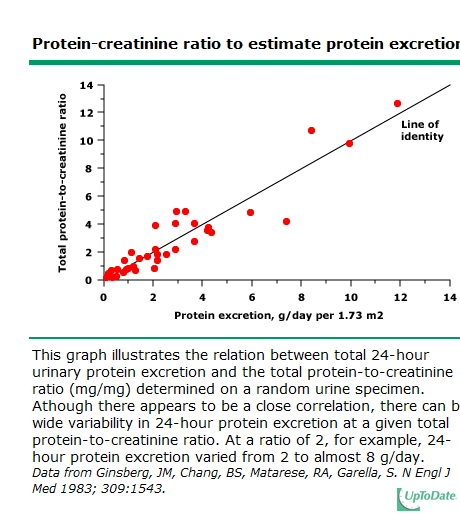 Microalbuminuria
Urine dipstick is highly specific, positive only when protein excretion > 300-500 mg/day 

Insensitive to detect microalbuminuria, earliest manifestation of diabetic nephropathy

Microalbuminuria is defined as persistent albumin excretion between 30 and 300 mg/day (20 to 200 µg/min).
Approach to Proteinuria
A careful medical history for  cause of  proteinuria

Examination of the urine for  Hematuria , Red cell casts, or Lipiduria 

Unremarkable  sediment, suggestive of transient proteinuria

Urine dipstick should be repeated on at least one other visit. 

If subsequent  tests are negative, the likely diagnosis is transient proteinuria.
Rule out Transient proteinuria
Transient proteinuria  common, occurring in 4 % of men and 7 % of women on a single examination, with  spontaneous resolution 

Fever  and exercise

Mediated  by angiotensin II / norepinephrine-induced alterations in glomerular permeability, and urinary tract infection

Excretion  of both albumin and low molecular weight proteins is increased, 

No further evaluation should be reassured do not have kidney disease.
Orthostatic proteinuria
Split  urine collection obtained if patient < 30 years age documented proteinuria on more than one occasion. 

Common  in adolescents 2 to 5 %, uncommon over the age of 30.

Increased  protein excretion in the upright position, but normal in  supine. 

Related to neurohumoral activation and altered glomerular hemodynamics 

Total protein excretion is generally less than 1 g/day

Benign condition requiring no further evaluation or specific therapy
Rule out orthostatic proteinuria
The first morning void is discarded.

A 16-hour upright collection is obtained between 7 AM and 11 PM, finishing the collection by voiding just before 11 PM. 

Assume the recumbent position 2 hours before the daytime collection is finished to avoid contamination of the supine collection

A separate overnight 8 hour collection is obtained between 11 PM and 7 AM.
Persistent Proteinuria
Warrants  a thorough evaluation 

Measurement   of serum creatinine and an ultrasound examination 

Nephrologist   referral regarding further management. 

Renal biopsy  indicated in  nephrotic syndrome, increasing protein excretion, or an elevation in the plasma creatinine concentration. 

The renal prognosis relates to the quantity of protein excreted. 

Non-nephrotic proteinuria (less than 3 g/day) associated with a much lower risk of progressive chronic kidney disease
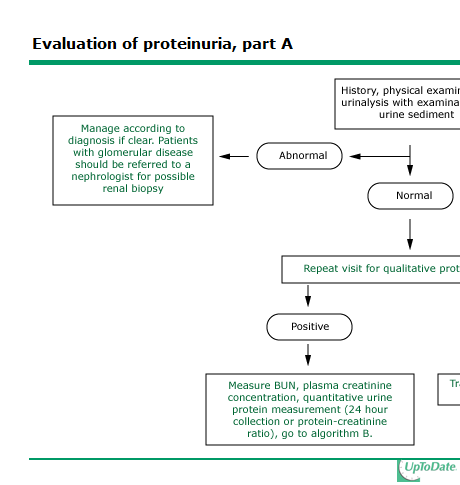 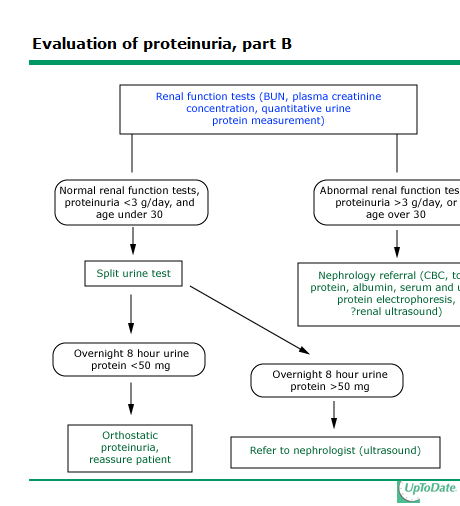 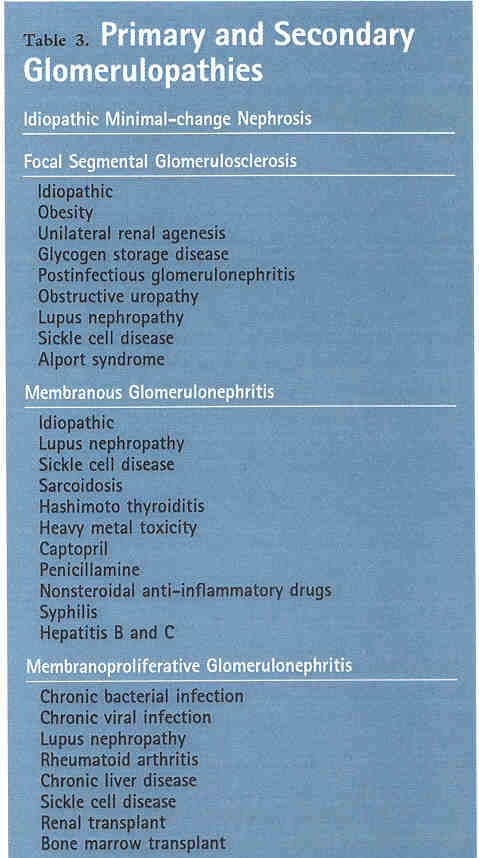 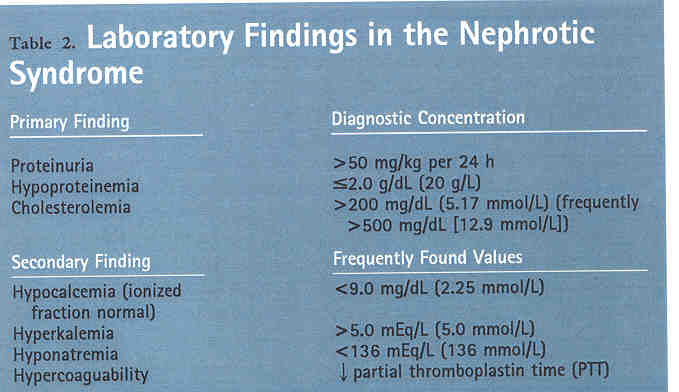 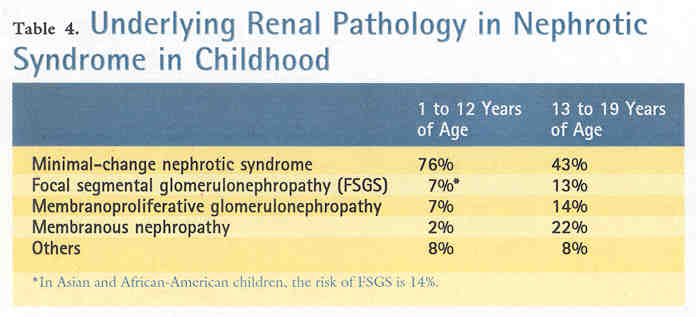 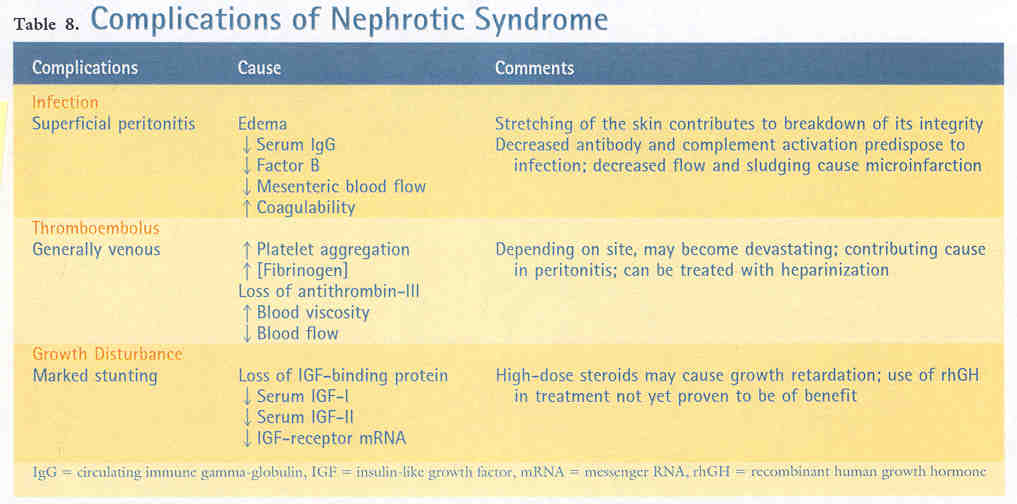 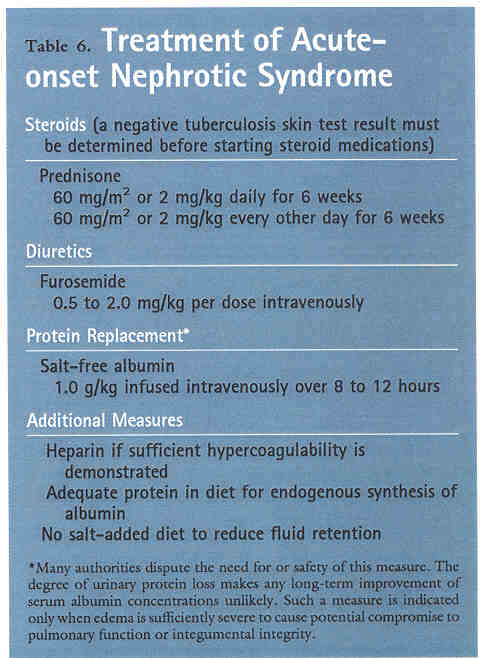 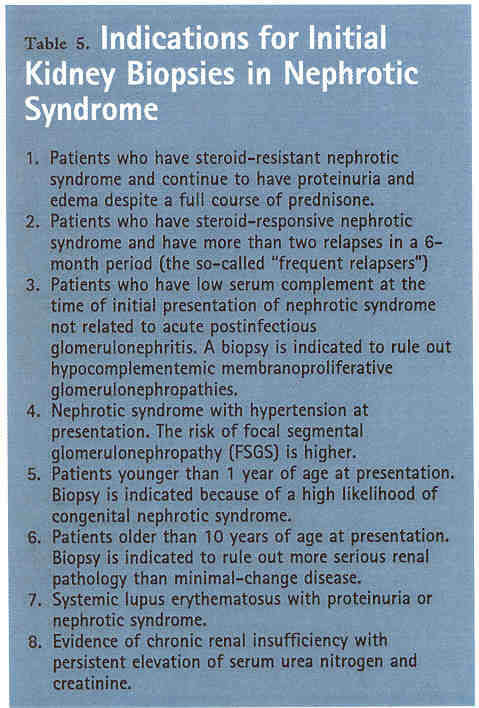 Hematuria
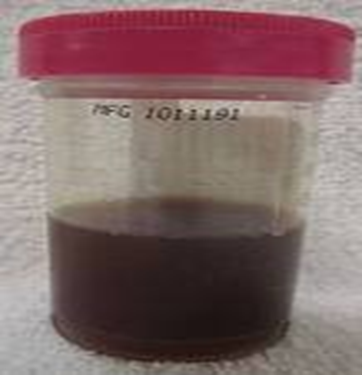 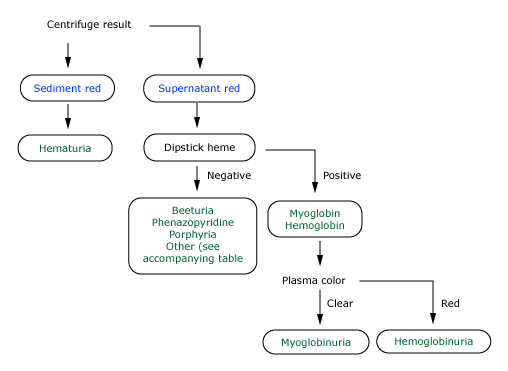 Approach to patients with RED Urine
Hematuria
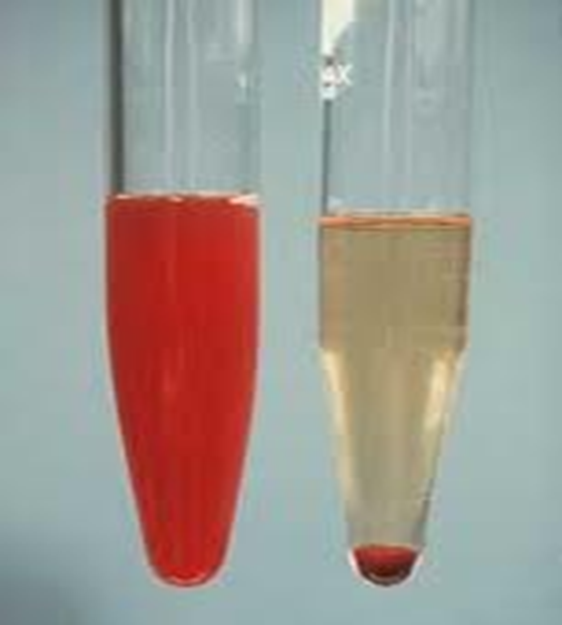 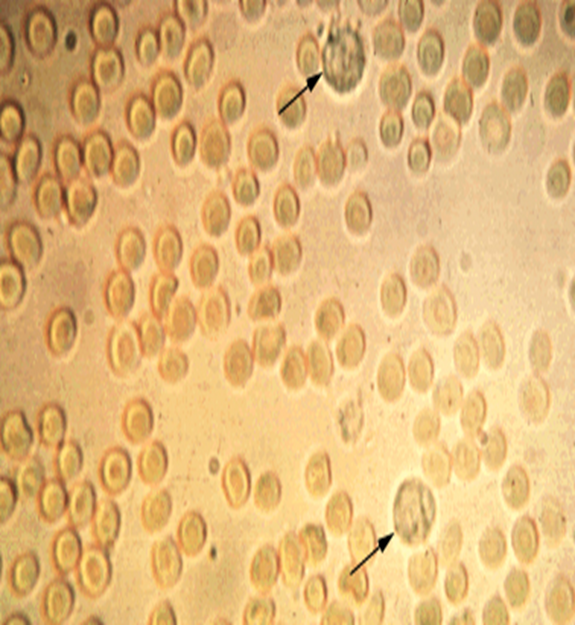 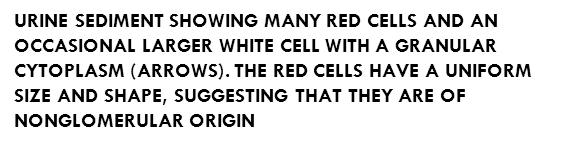 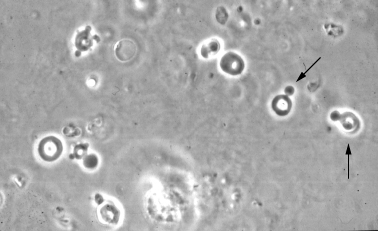 Phase contrast microscopy showing dysmorphic  red cells in a patient with Glomerular bleeding. Acanthocytes can be recognized as ring forms with vesicle-shaped protrusions
Definition
Hematuria is defined by the presence of an abnormal quantity of red blood cells in the urine 
	
	Macroscopic: grossly visible
	
	Microscopic: only upon urinalysis
		>5-10 RBC’s per high power field
Gross hematuria
A large number of benign and serious conditions can cause hematuria in children.
Microscopic hematuria
Glomerulopathies
		Hypercalciuria
		Microlithiasis
		UTI
Presentation
1-Onset of gross hematuria
		
	2-Onset of urinary or other symptoms with incidental 		finding
		
	3-Incidental finding during a health evaluation
Historical clues
The color of the urine
	Glomerulonephritis may be brown and/or frothy urine,
	
	Bleeding  is suggested by the presence of blood clots, or pink or clearly red urine
The timing of the hematuria
Initial (urethral bleeding)
		
		Terminal (bladder)
			
		Throughout (no localizing value)
Circumstances associated
History of trauma, pain, micturating symptoms
	Systemic  signs including fever and skin and nasopharyngeal infection
     Age of onset
	Periodicity
	Exposure to medications
	Relation with exercise
	Flank pain (loin pain hematuria syndrome)
Physical examination
Blood Pressure measurement
		Assessment for edema or weight gain
		Close skin examination
		Direct visualization of the genitals
		Abdominal mass or discomfort
Laboratory evaluation
Urinalysis, Urine culture, and urinary  excretion studies
	
	
	Glomerular bleeding evaluation
		(24-hour urinary protein excretion/creatinine ratio, excretion of 	casts, protein excretion, blood clots, urinary Ph 	
	
	Serum urea electrolytes, renal functions calcium,
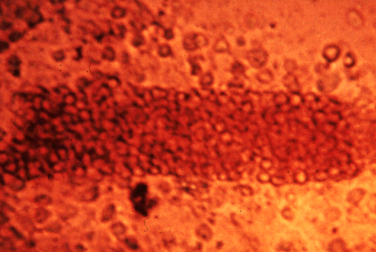 Urine sediment showing free red cells and a red cell cast that is tightly packed with red cells.
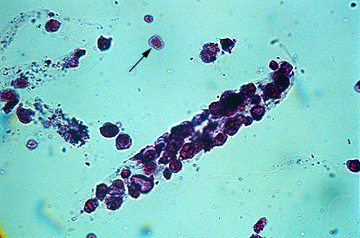 Epithelial cell cast with free epithelial cells (arrow) in the urine sediment. Renal tubular epithelial cells are larger than white cell and have a single, large central nucleus
Extrarrenal causes
Usually gross hematuria, no proteinuria, and RBC’s that are suggestive of nonglomerular origin.
	Anatomical abnormalities-Polycystic kidney
	Coagulation/hematology
	Drugs / Exercise / Trauma 
	Hypercalciuria-hyperuricosuria-urolithiasis
	-Nephrolithiasis
	-Bladder and kidney infection	 
	-Adenovirus
	-Kidney / Bladder and ureteral tumors
	-Urethral irritation
Hematuria
-Obstructive uropathy
	-Post-traumatic kidney
	-Onset of menarche
	-Exposure to cyclophosphamide
	-Thrombogenic condition
	-Sickle cell trait
-Vascular bleeding
	-”Nutcracker syndrome”
	-Left renal vein entrapment 
		(Also orthostatic proteinuria)
	-Loin pain hematuria syndrome
	-Urethrovesical bleeding
Renal Causes (Glomerular causes)
Most patients also have proteinuria, red cell casts, and/or renal insufficiency. The clinical context is also suggestive.
	-Postinfectious glomerulonephritis
	-Henoch-Schonlein purpura
		(tetrad: rash, arthralgias, abdominal pain and renal disease)
	-IgA nephropathy				persistent
	-Alport Syndrome				hematuria
	-Thin base membrane disease (heterozygote carrier) 
	Systemic diseases
		Lupus
		Shunt nephritis
		Hemolytic-uremic syndrome
   Unexplained hematuria
		-Factitious hematuria
Imaging studies
USG of the kidney and bladder, plain abdominal film
	
	CT Urography
	
	IVP
	
	Cystoscopy
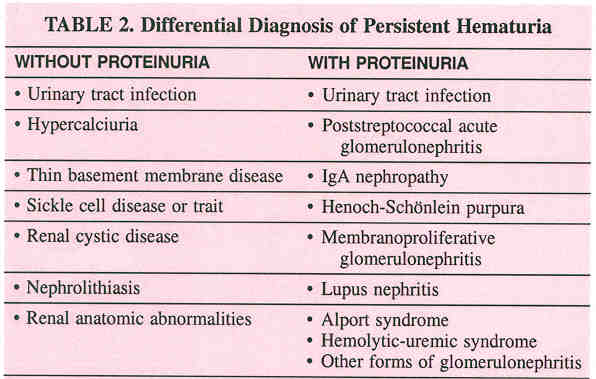 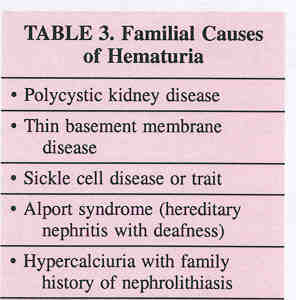 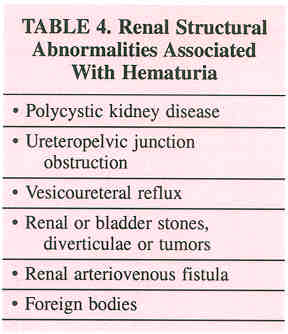 Clinical Syndromes of Hematuria
Post streptococcal glomerulonephritis
	The most common type in children results through immunologic process, from A Beta-hemolytic streptococcus. Immunoglobulin A nephropathy
   	Most  common variety of primary glomerulonephritis. 
	Usually negative family history.
    Mesangial IgA deposition is the most prominent finding on renal biopsy.
Hereditary Nephritis
Alport Syndrome
	Its classically X-linked form, suggested by hematuria in a male.
	Positive family history of hematuria, deafness, and renal failure.
	Abnormal collagen IV composition. 
Thin base membrane disease
	Also called benign familial hematuria, 
	Autosomal dominant /autosomal recessive Alport syndrome.
Treatment
General management
		Salt and water restriction.
	Specific treatment 
		Depends of the etiology or severity of the disorder.